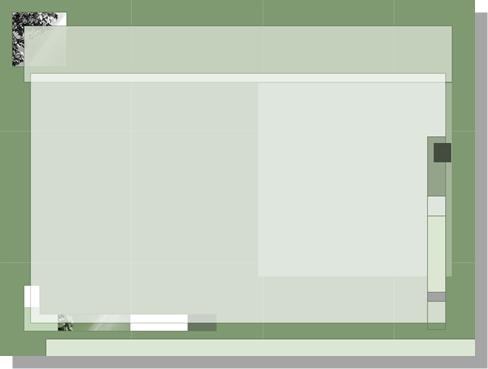 Рисунок-основа изобразительного искусства
«рисунок ...есть высшая точка и живописи, и скульптуры, и архитектуры; ри­сунок - источник и корень всякой науки».             Микеланджело
Графическиехудожественно - выразительныесредства
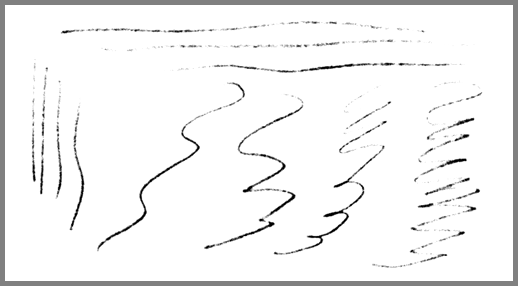 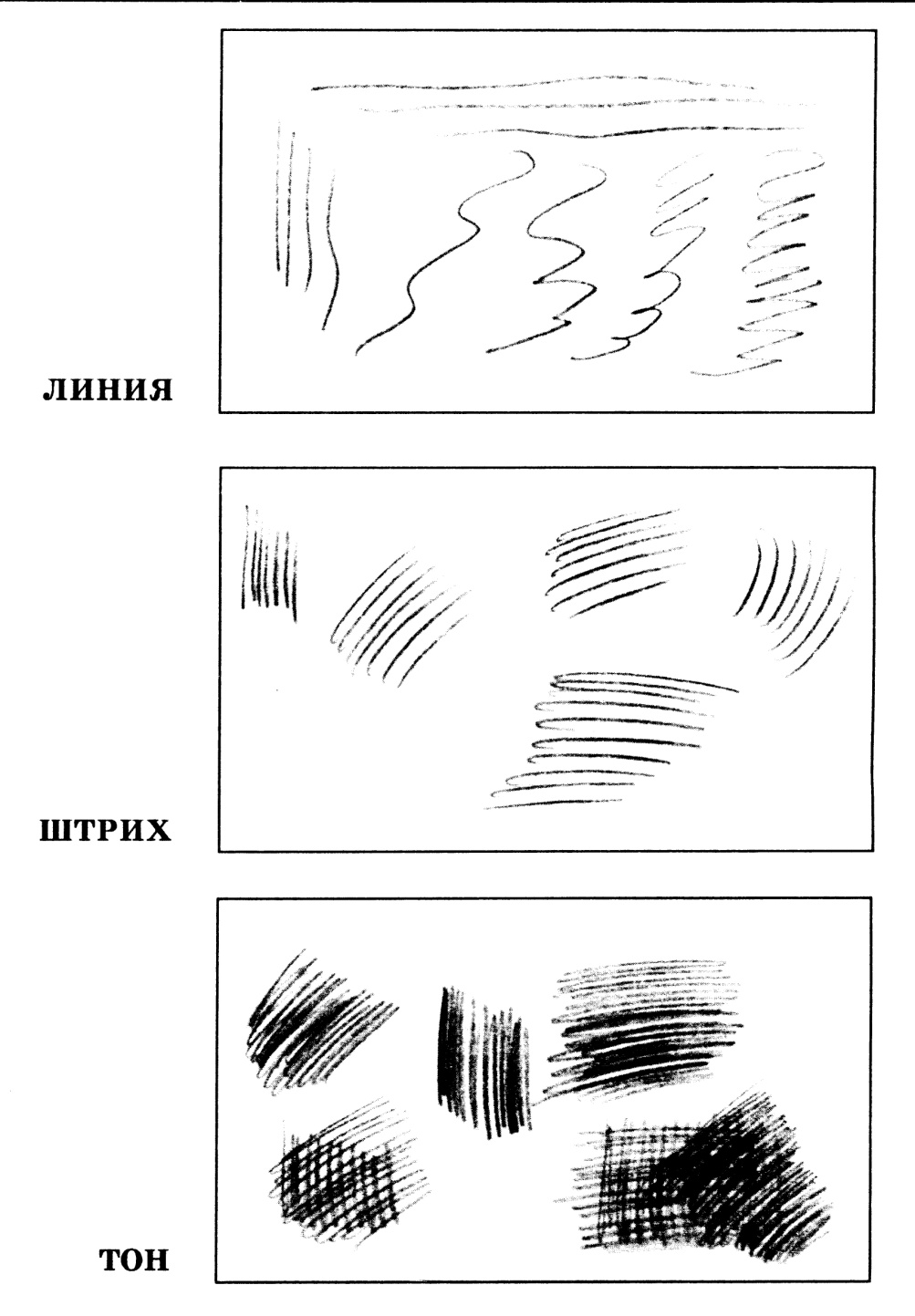 линия
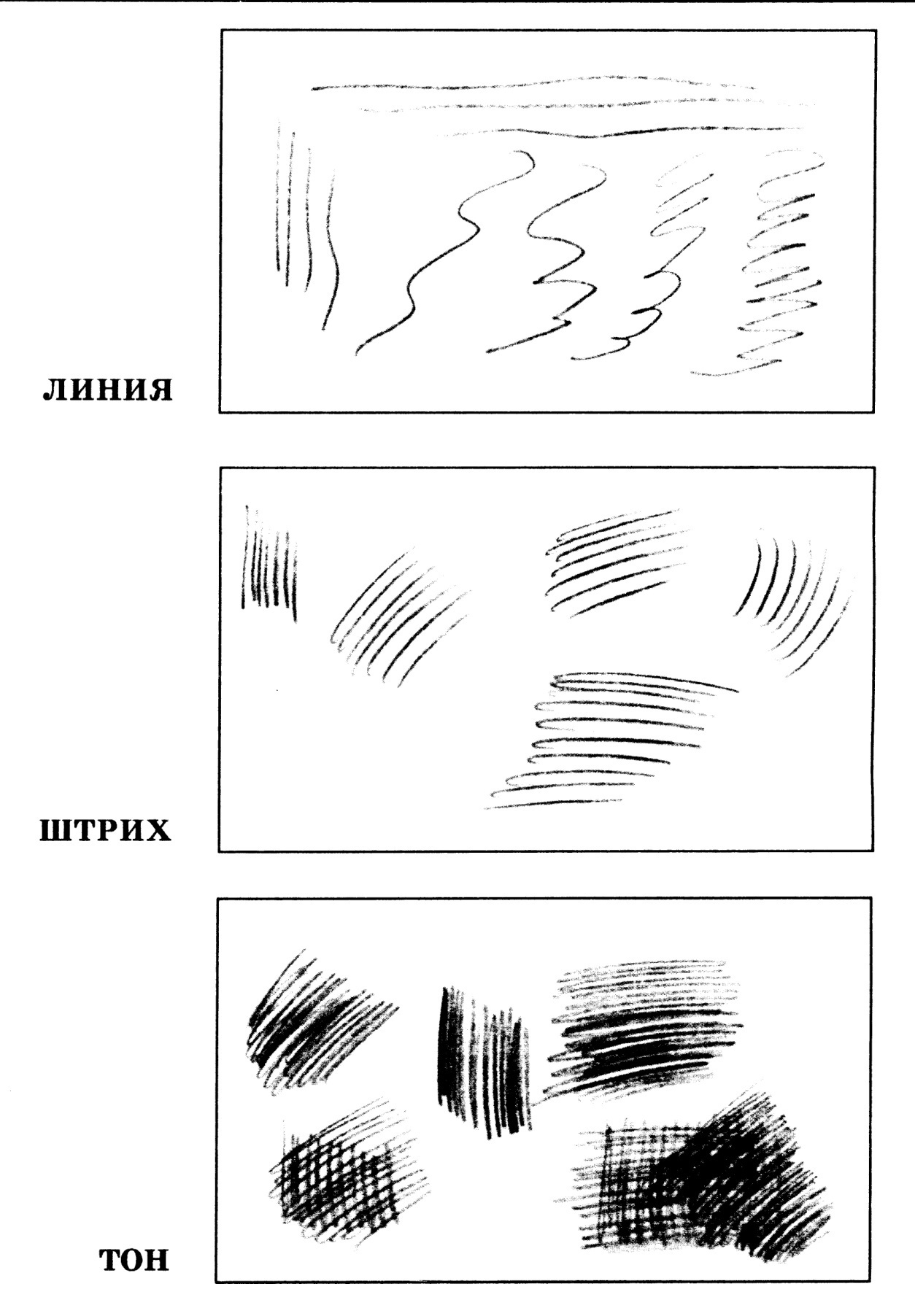 штрих
пятно
Графическиехудожественно - выразительныесредства
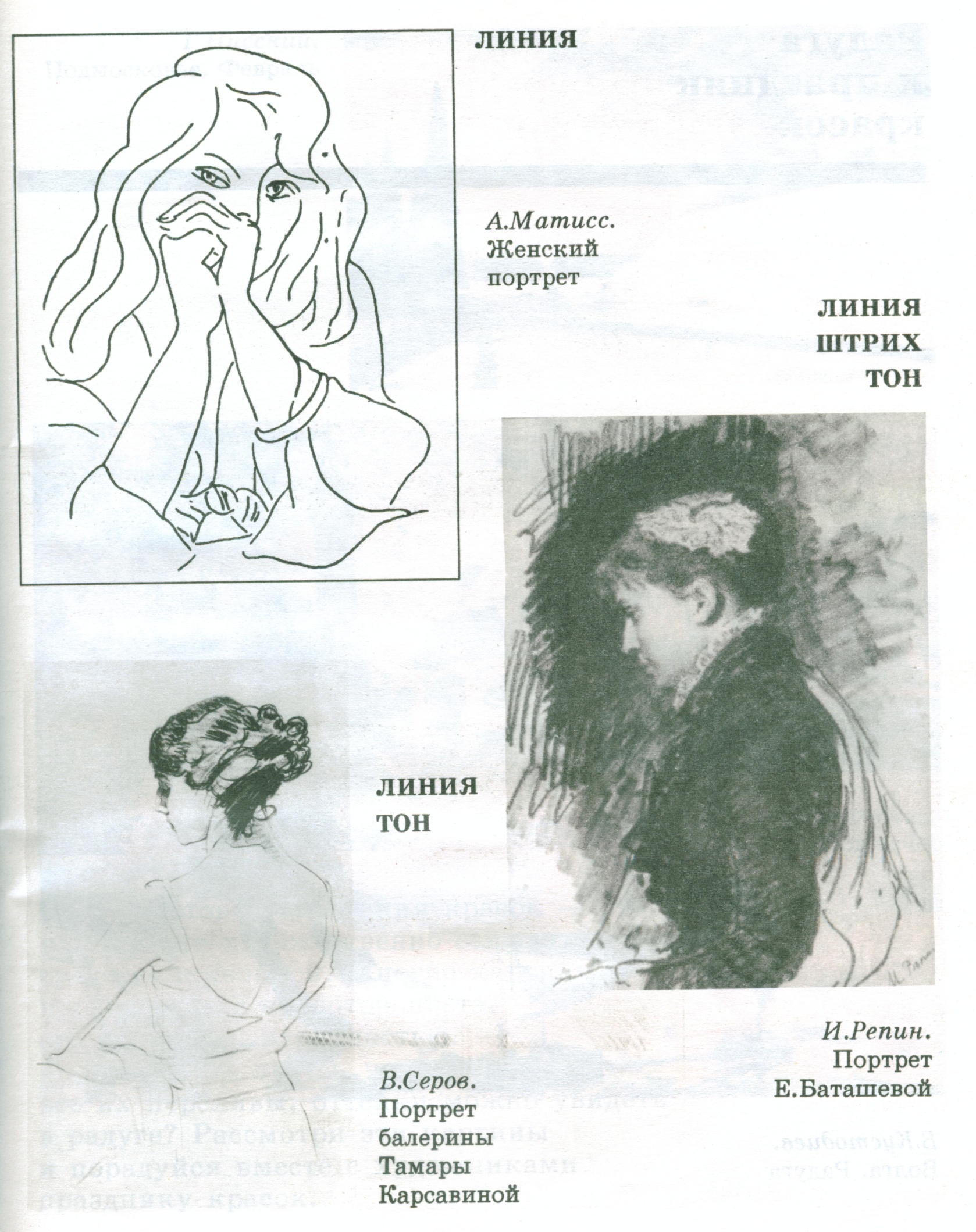 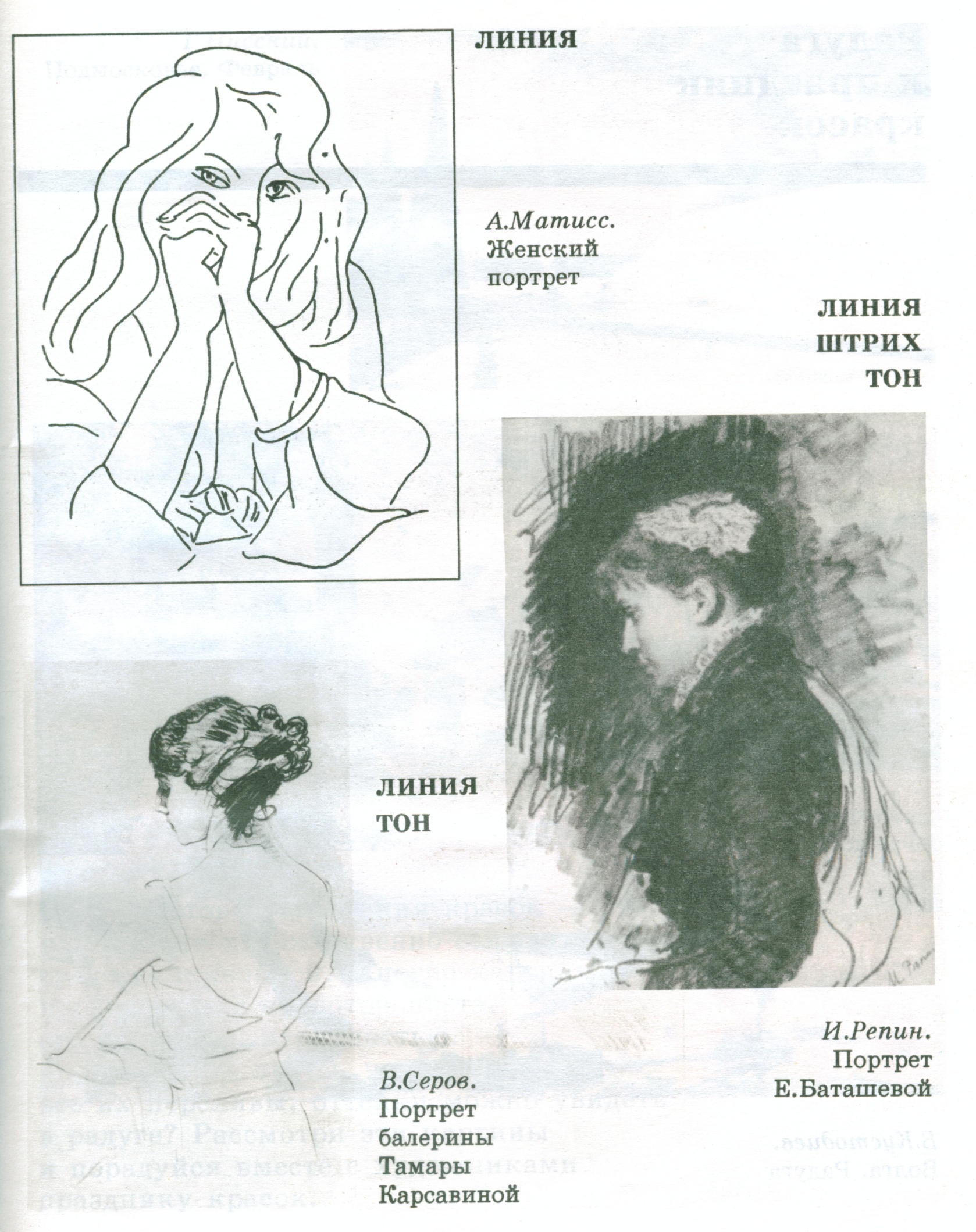 линия
пятно
линия
В. Серов
«Портрет балерины
Тамары Карсавиной»
А. Матисс 
«Женский портрет»
Графическиехудожественно - выразительныесредства
линия
штрих
пятно
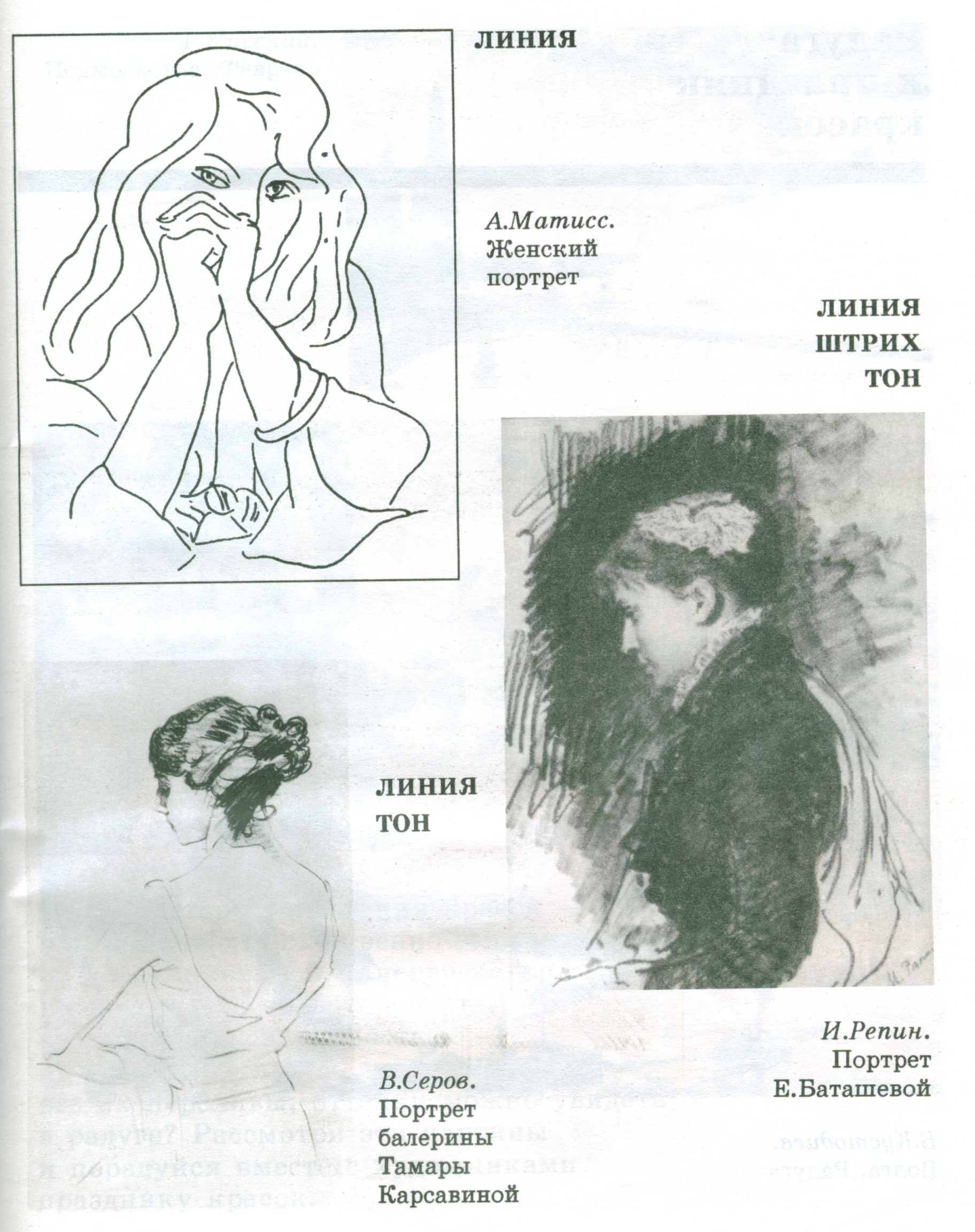 И. Репин
Портрет Е. Баташёвой
Виды рисунка: Набросок
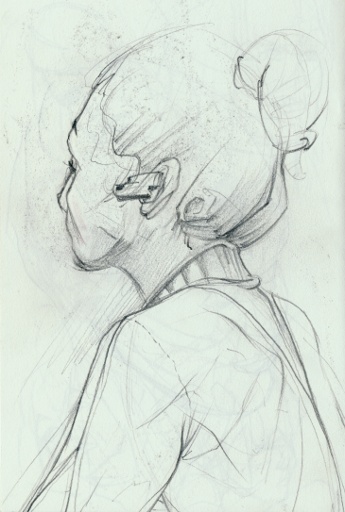 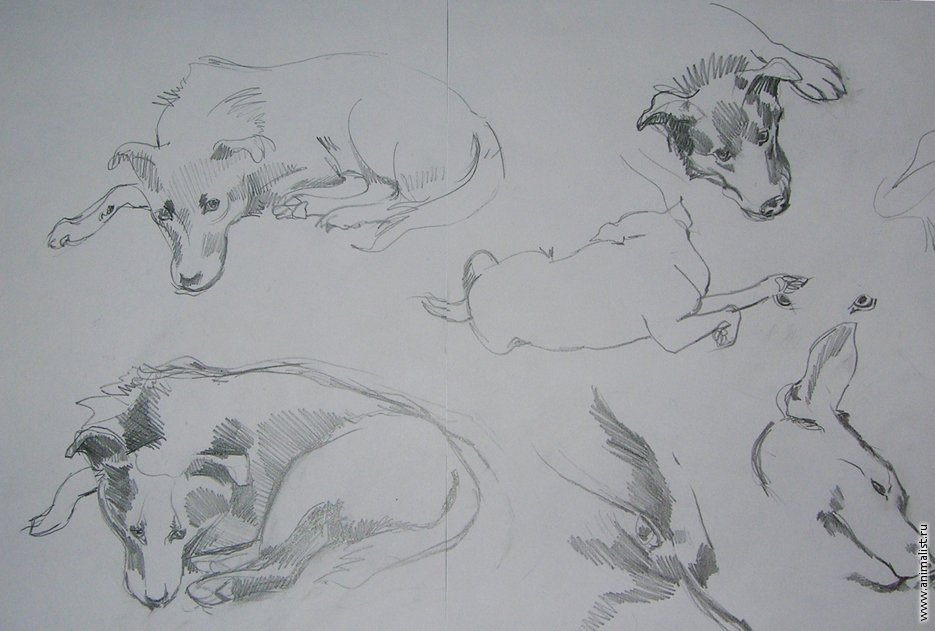 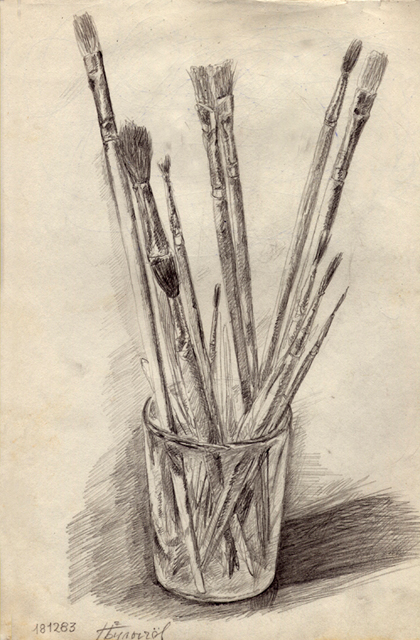 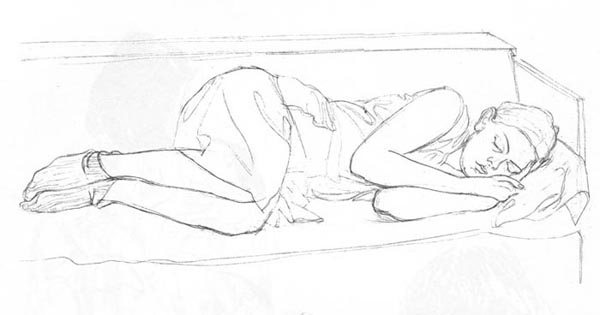 Зарисовка
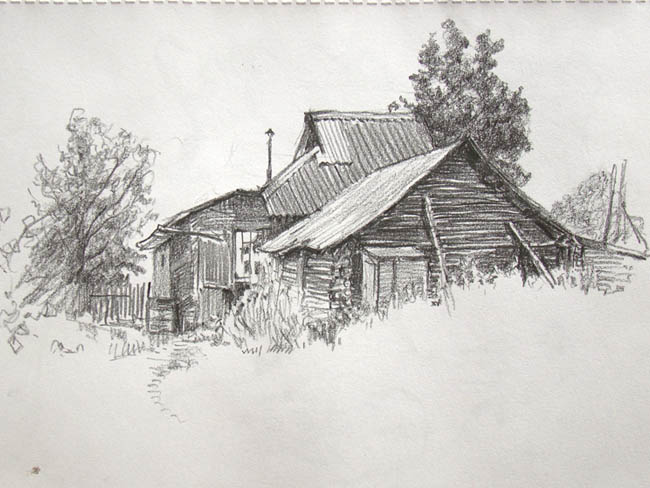 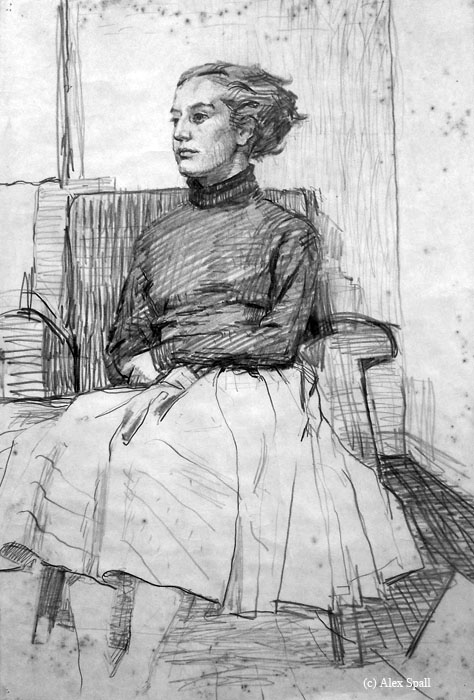 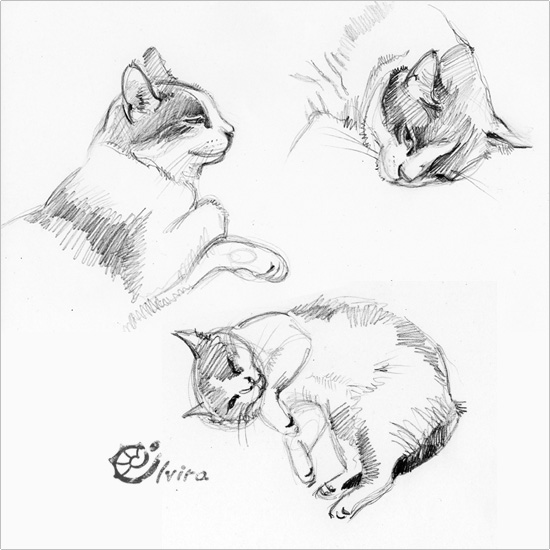 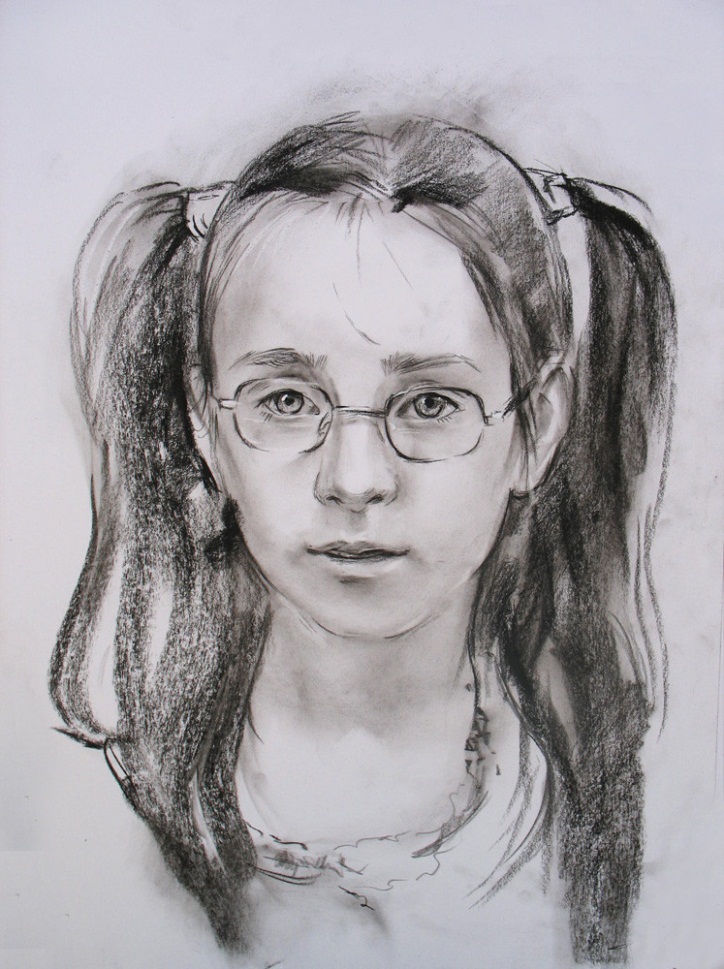 Эскиз
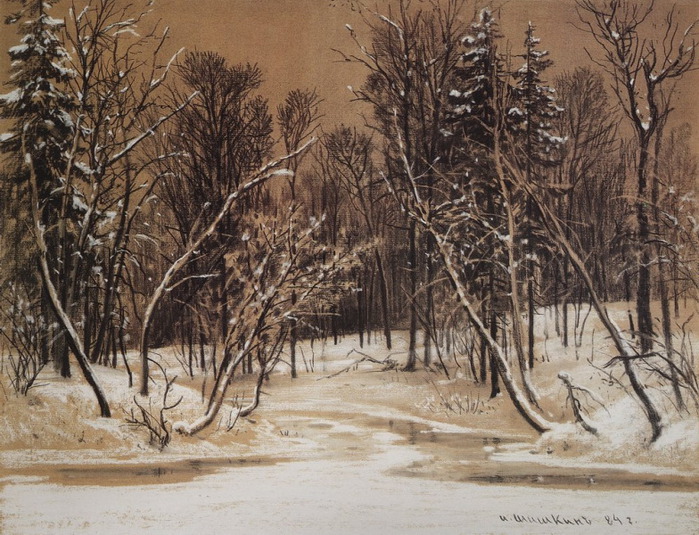 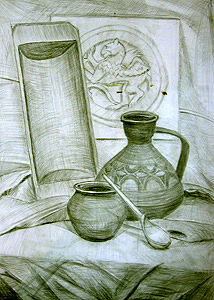 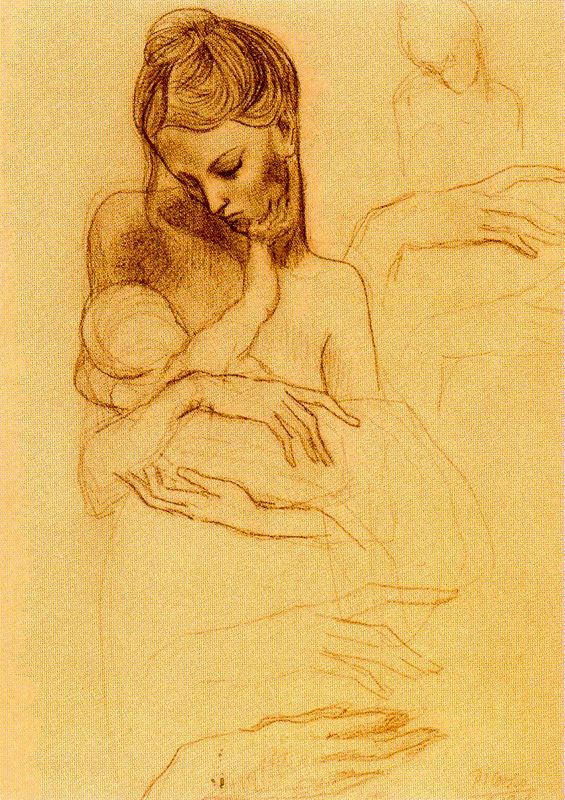 Этюд
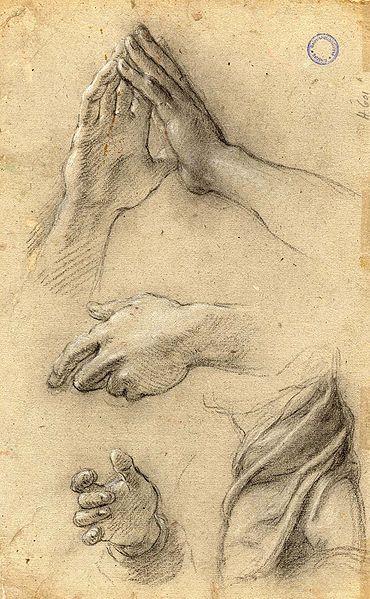 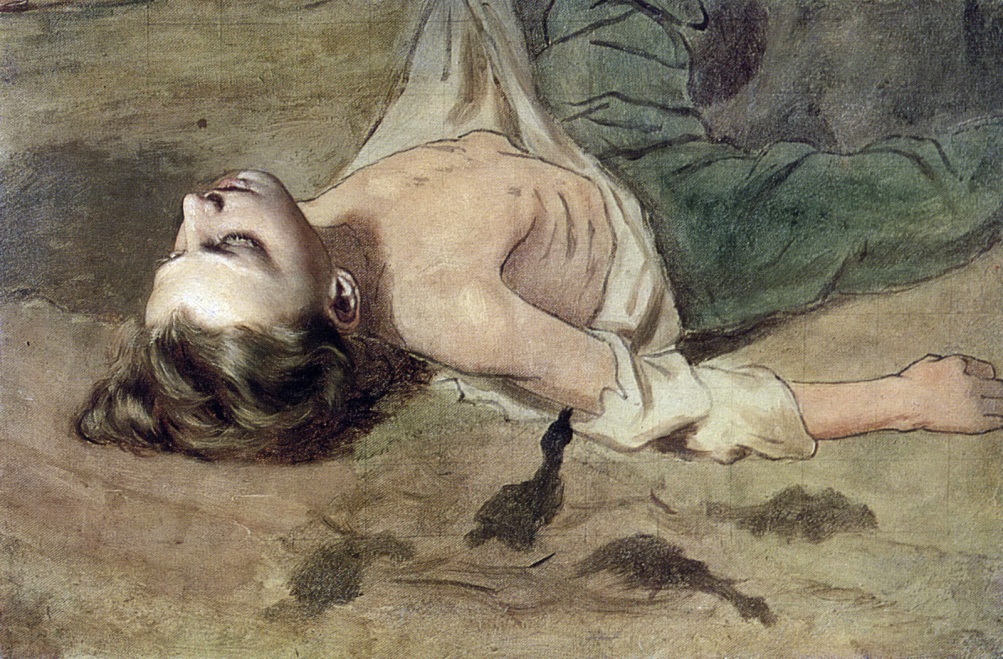 А.А. Иванов «Явлене Христа народу»
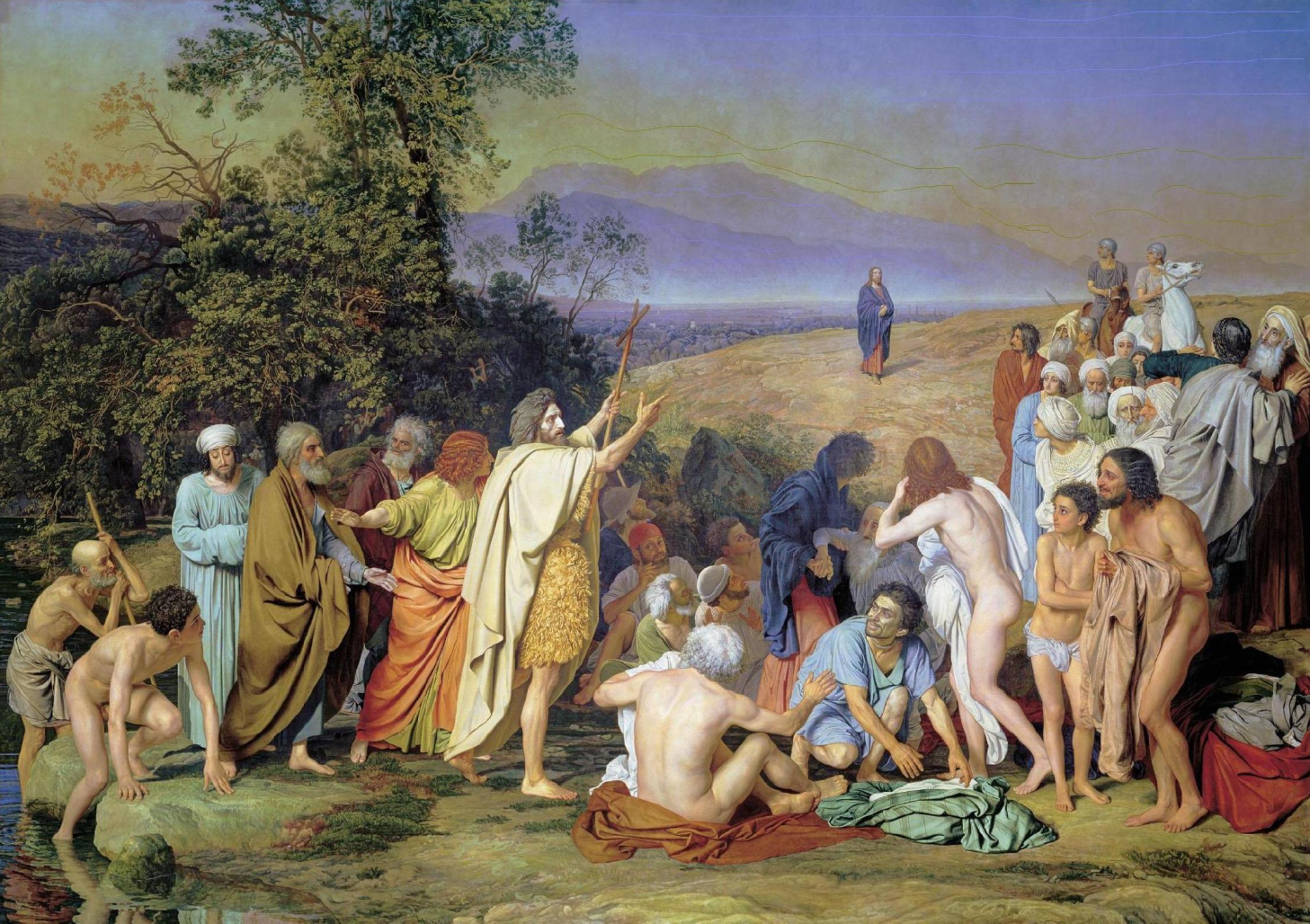 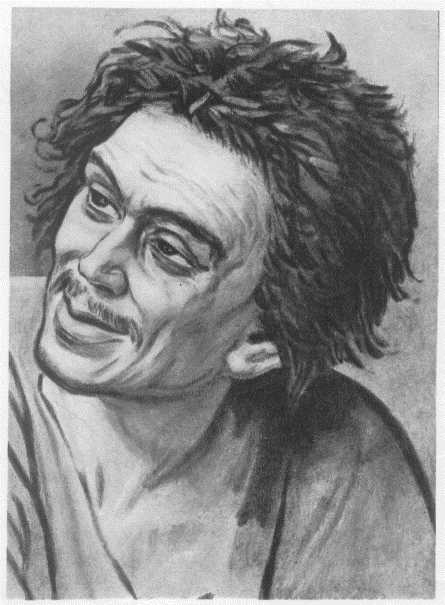 Этюды к картине
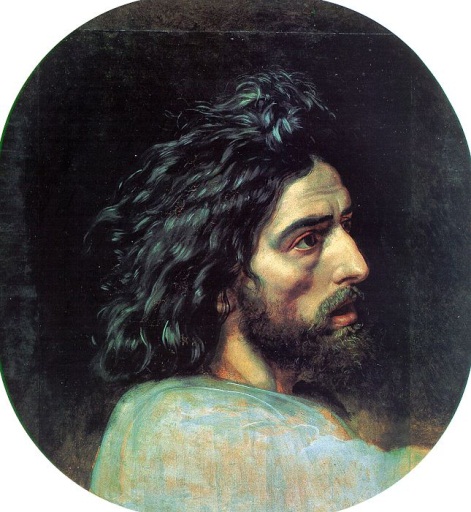 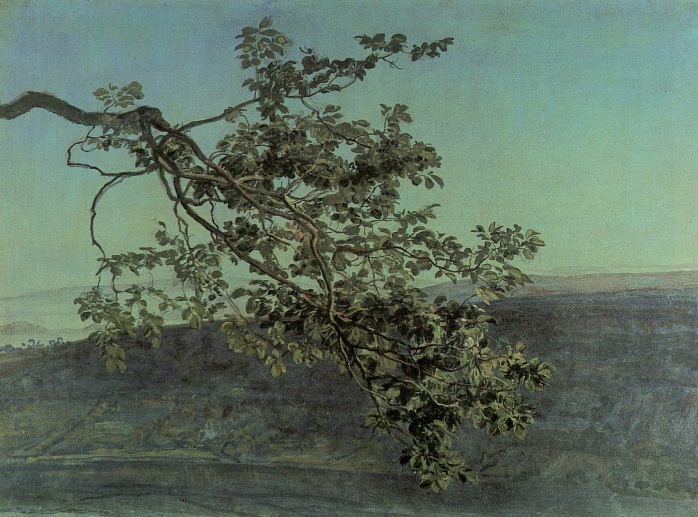 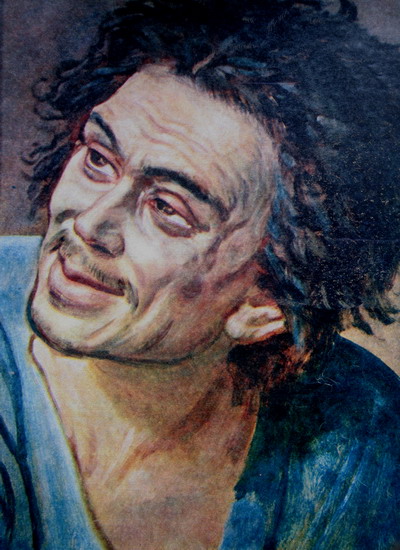 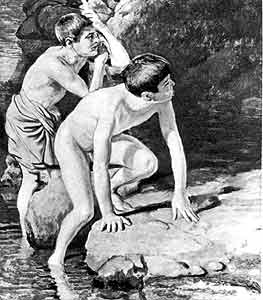 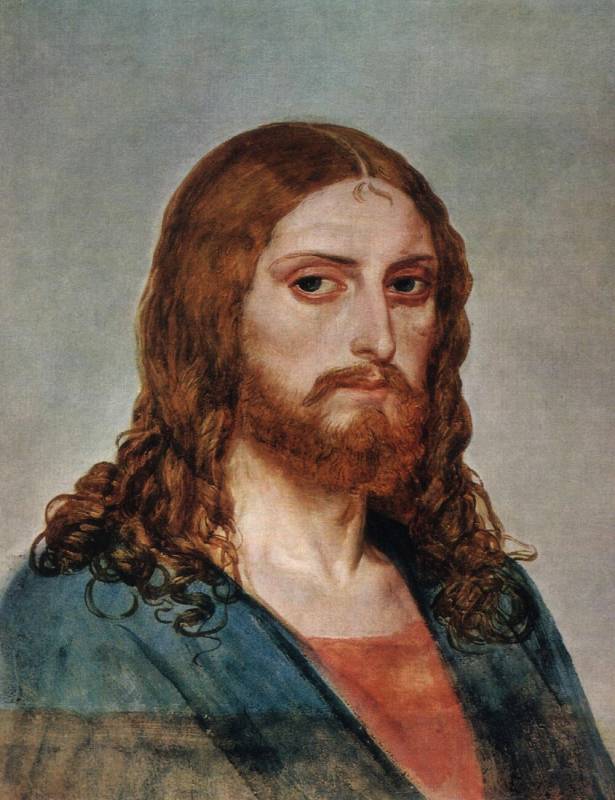 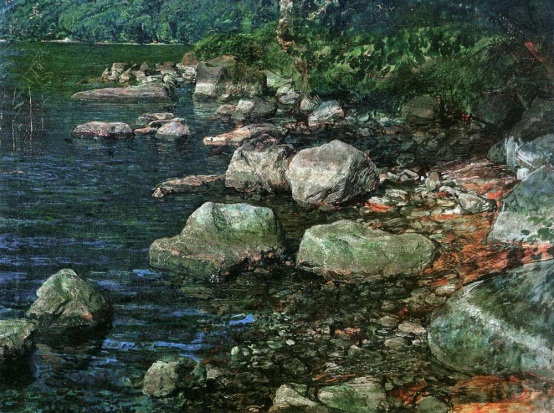 Зарисовки домашних животных
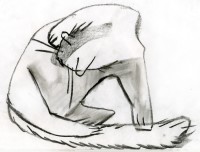 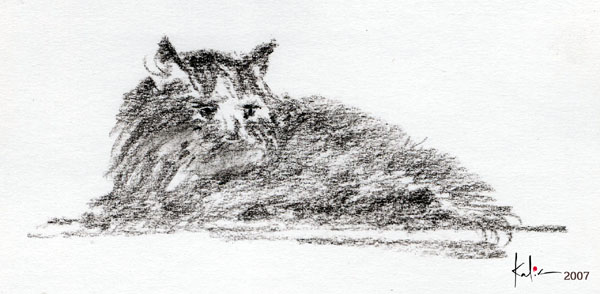 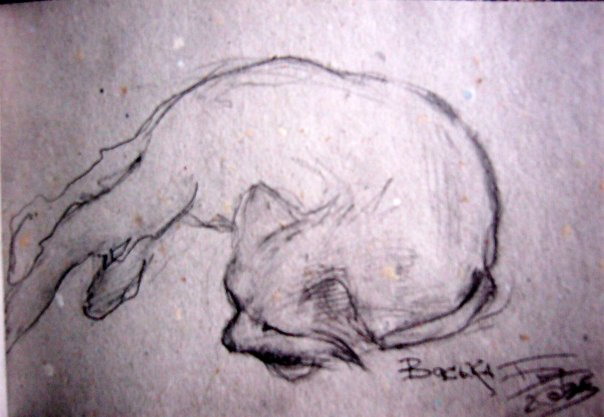 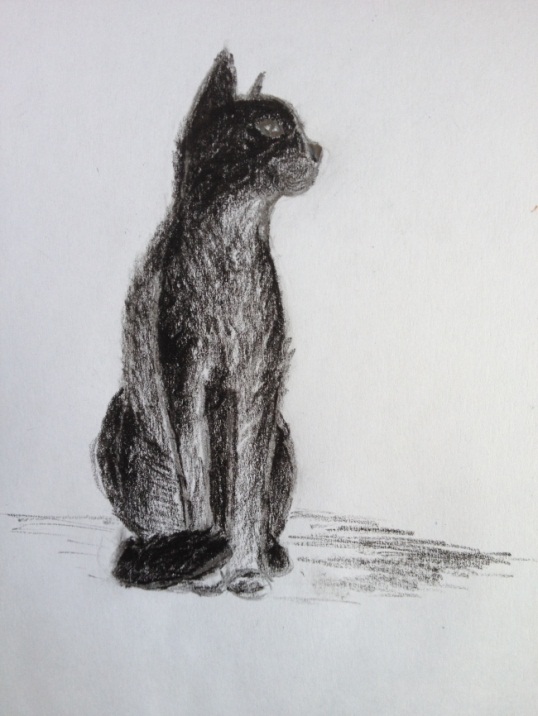 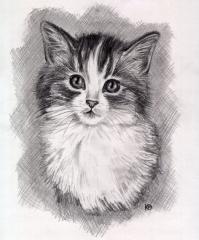 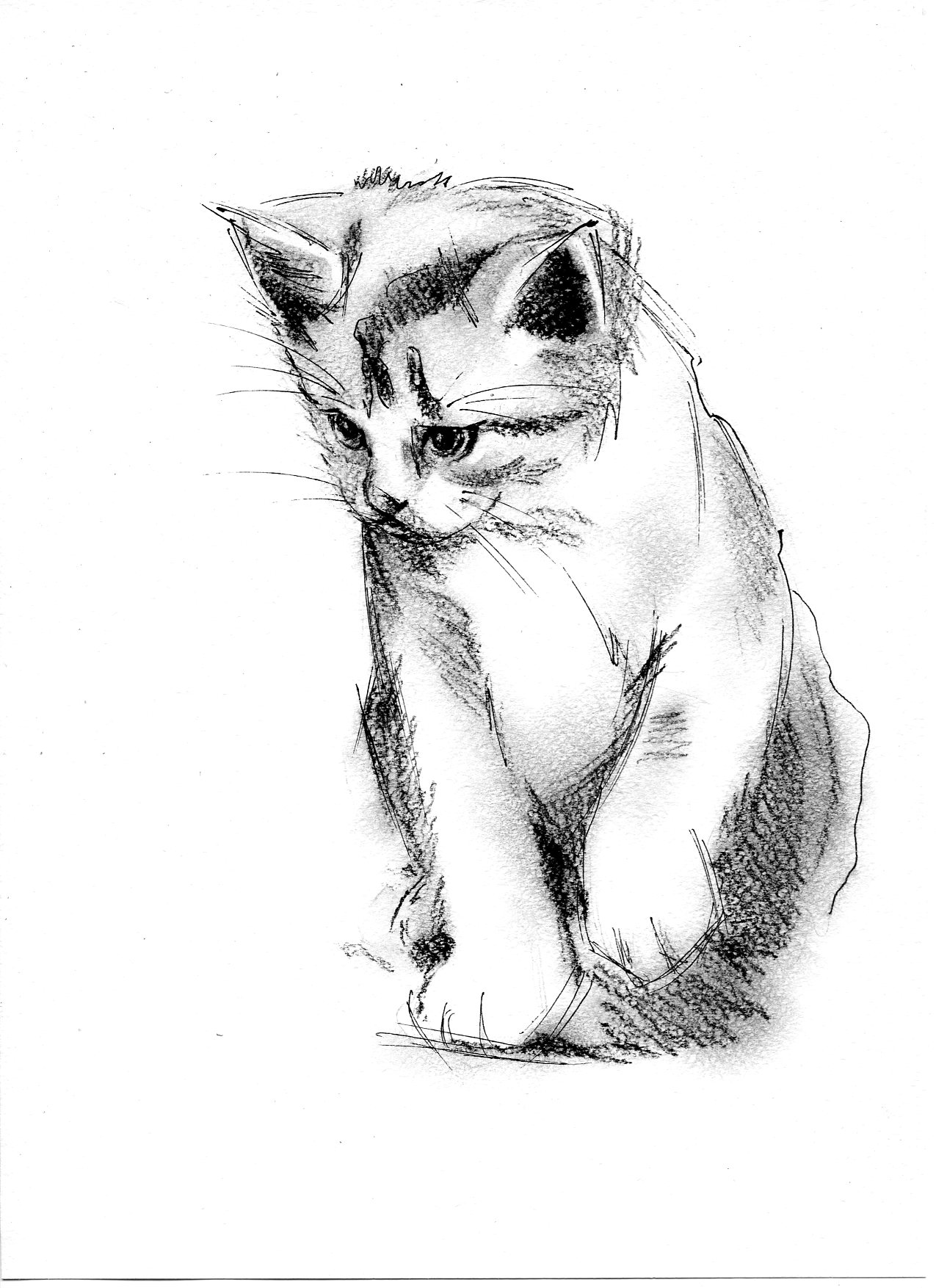 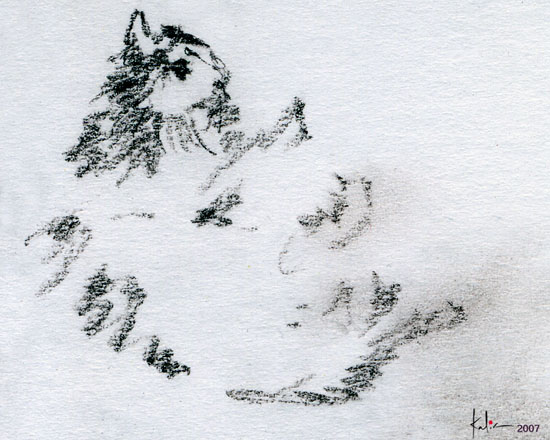 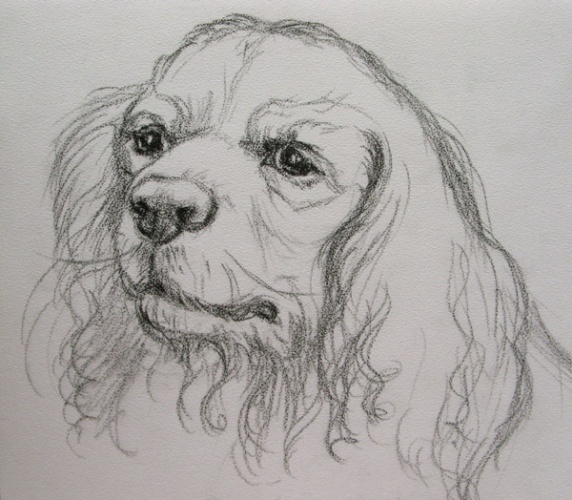 Д/З: уголь, карандаш № 8.
elements
www.animationfactory.com
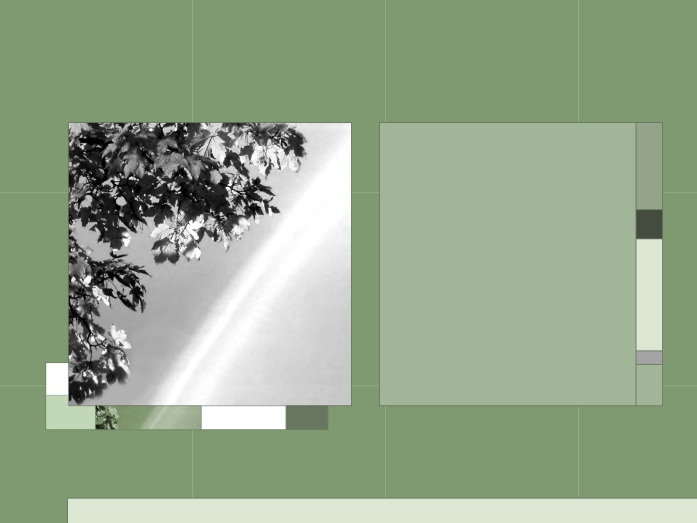 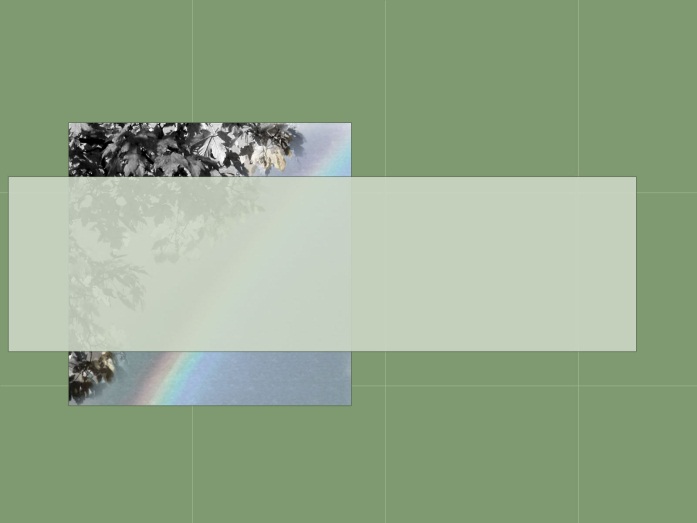 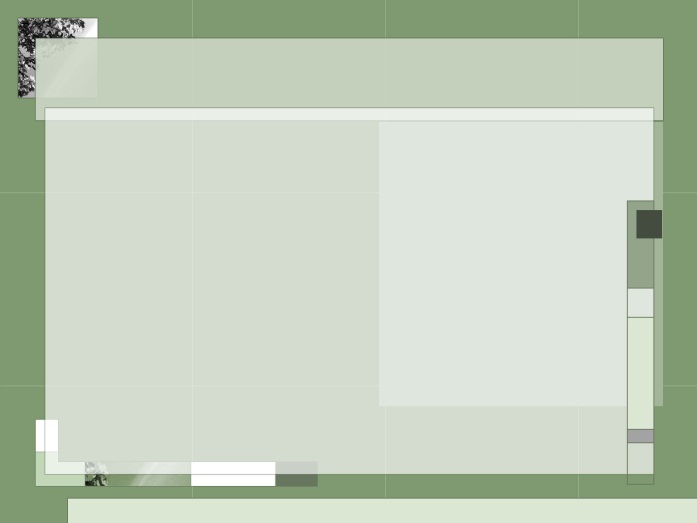 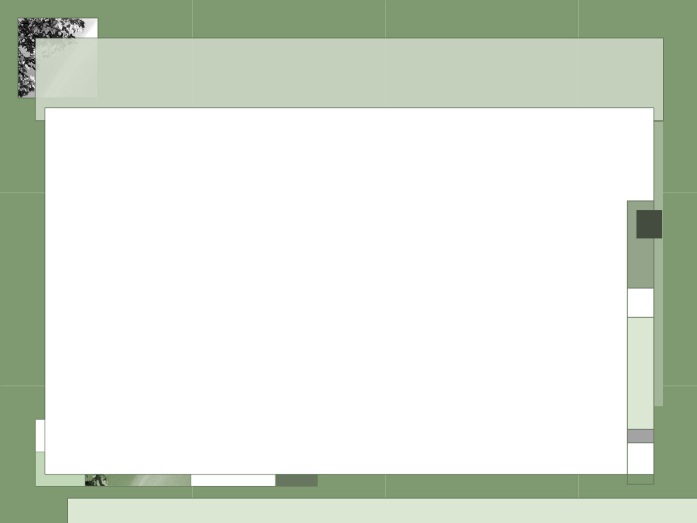